Letter to a Future AP World History Student
Quiz grade
“Dear future WHAP student,”  
At least one full page
Address what you did wrong (what a future student should avoid doing).
Address what you did right (what a future student should do to succeed).
Turn in your Letter to a Future AP World History student if you’ve not done so already.
Wyka’s Word of the Day
Kindness – the state of being kind, generous, and just basically good toward others.
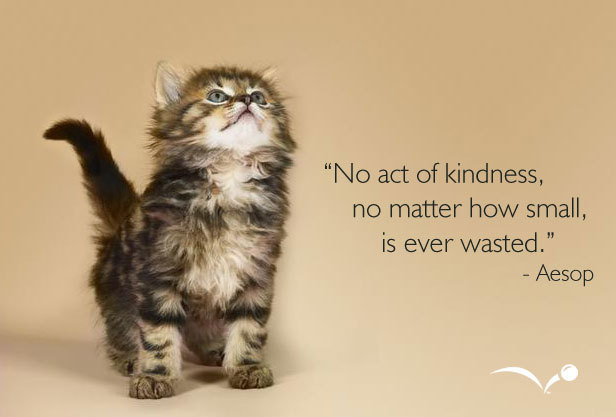 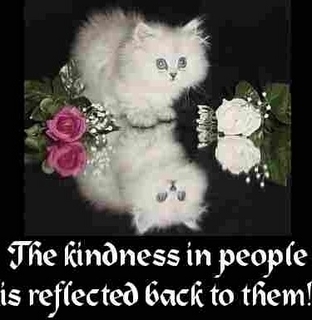 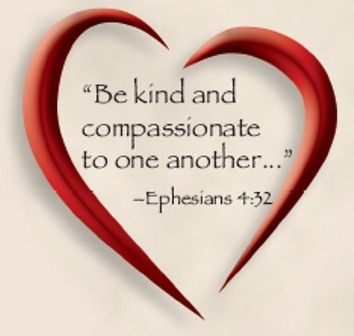 Kindness – the state of being kind, generous, and just basically good toward others.
In short, just do the right thing my students.  Choose to do good and shun evil.  Turn away from those things that breed hatred and hurt.  Turn toward those things that make others smile.  Be the best person you can be and be kind to others.
AP World History Final Review
If you pay attention, EVERYTHING you need to know to succeed on the final exam
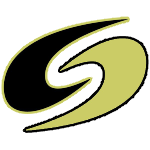 Mr. Wyka’s Advanced Placement World History
Citrus High School
Take out a sheet of paper and take notes as we go through this review.
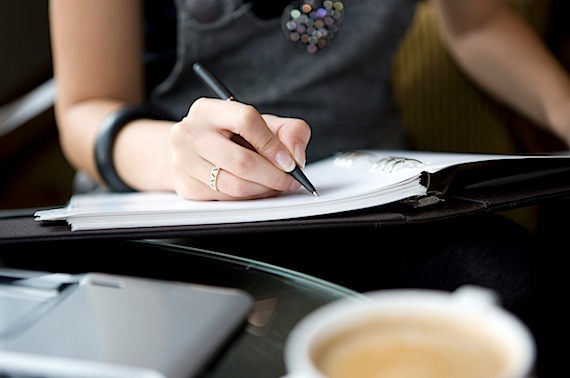 Word Association
Muhammad Ali			
Francisco Pizzaro			
Mansa Musa
d.  Maximilien Robespierre
e.  Akbar

_____1.  Egypt, modernization, nationalism, industrialization
_____2.  Mughal Empire, social harmony, “Divine Faith”, Rajputs
_____3.  Reign of Terror, Jacobin, guillotine, National calendar
_____4.  Conquistador, Inca, gold/silver, Atahualpa
_____5.  Mali, Islam, Hajj, Timbuktu
A
E
D
B
C
Who Am I?
I implemented a communist revolution in Russia in 1917 and arranged to end Russia’s involvement in World War I.  
Vladimir Lenin
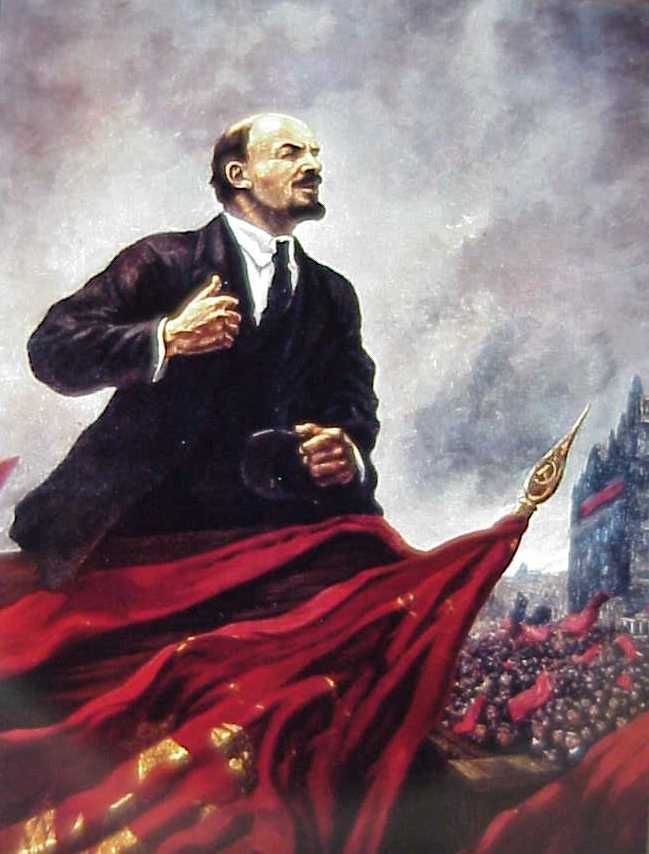 Who Am I?
I, and my followers, know that we were predestined to be part of God’s chosen elect.  That’s why we created a theocracy in Geneva, Switzerland.
John Calvin
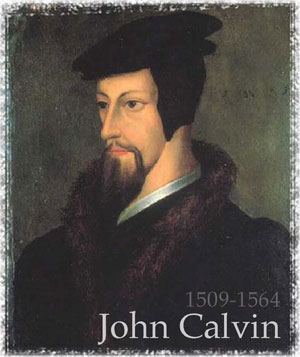 Vocabulary
_______________ is a social philosophy advocating the improvement of human genetic traits through the promotion of higher reproduction of people with desired traits (positive eugenics), and reduced reproduction of people with less-desired or undesired traits (negative eugenics).
Genetics	
Eugenics 	
Euthanasia
Who Am I?
A major proponent of birth control and eugenics, I became an influential leader in the movement to legalize birth control in the 1920s and 1930s. 
Margaret Sanger
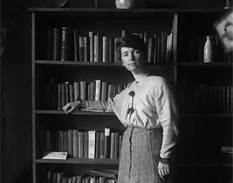 Who Am I?
I am the one responsible for making Germany into the nation it is today.  After all, I led the push to unify German-speaking peoples and drove German colonization efforts in Africa.  
Otto von Bismark
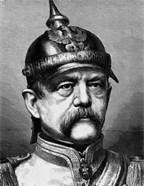 Who Am I?
I had the beautiful city of St. Petersburg built, as a “window to the west” and defeated Sweden in 	the Great Northern War.  
 Czar Peter the Great
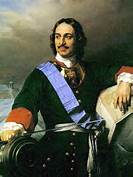 Though initially hired to enforce its rule, the ________________ eventually rebelled against the British East India 	Company, seeking to end ____________________ in India.  
	Jacobins, slavery
	Gens de Coleur, slavery
	Cossacks, mercantilism
	Sepoys, colonialism
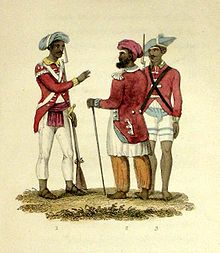 As part of the total war approach that nations adopted during the World Wars, military service 	became ____________ for able-bodied men.
	compulsory
	optional
	illusory
	understandable
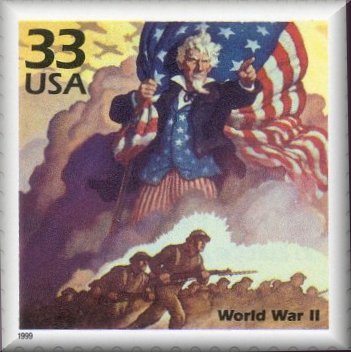 The ancient civilizations of Mesopotamia and Egypt were similar in that both cultures
established trade routes to China.		
used the ziggurat form for their temples.
used a hieroglyphic writing system.		
developed along rivers.
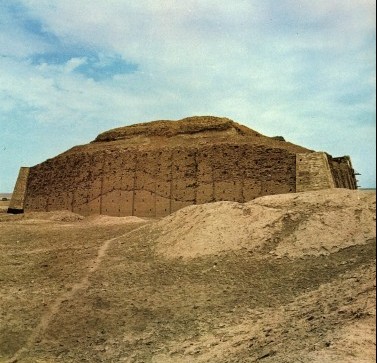 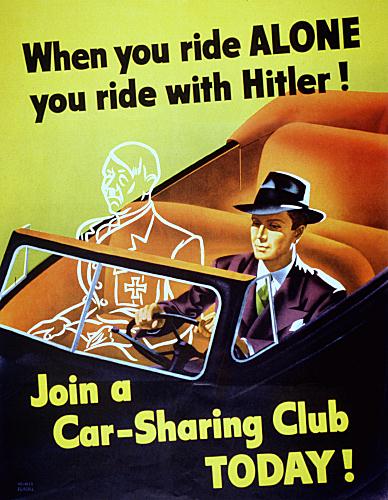 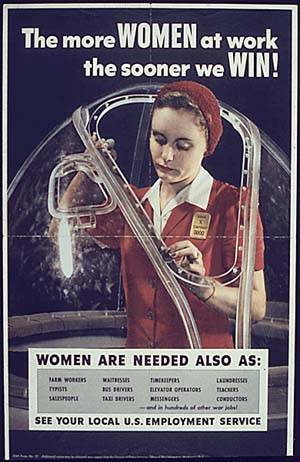 The posters above supports which of the following concepts?
	a. Resistance is Futile:  You Will Be Assimilated
	b. Total Warfare
	c. Abolitionism
	d. Changing Artistic Styles
	e. Increasing Union Membership in America
The Roman Emperor Constantine influenced the spread of Christianity in the way that the Mauryan Emperor Ashoka influenced the spread of
					a. Judaism
					b. Confucianism
					c. Hinduism
					d. Zoroastrianism
					e. Buddhism
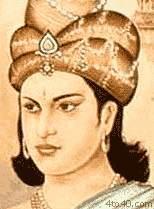 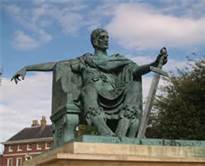 The religious split between Sunni and Shi’ite Muslims originated in a disagreement about
a.  strategies for expansion of the faith.
b.  whether or not Muhammad was a divine being.
c.  the basis for succession of the caliph.
d.  the location of the capital city of the caliphate.
e.    the treatment of conquered peoples
Which person is best associated with the early 19th century independence movement of northern South America?  
	a.  Simon Bolivar
	b.  Mustafa Kemal Ataturk
	c.  François Mackandal
	d.  Maximilien Robespierre
	e.  Thomas Jefferson
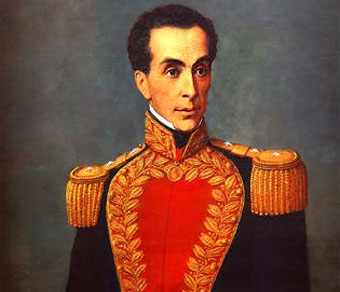 Civilization first began in 
	a.  Egypt	
	b.  Indus Valley
	c.  Mesopotamia				
	d.  China along the Yellow River
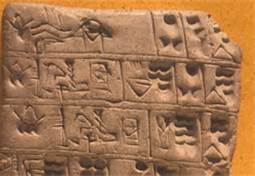 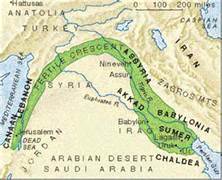 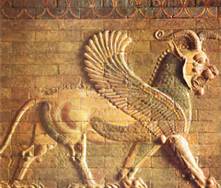 Among the major American social reforms of the 19th century were strong women’s rights movements, immigration restrictions, and ____________.  
	a.  abolitionism
	b.  absolutism
	c.  mercantilism
	d.  Pan-Slavism
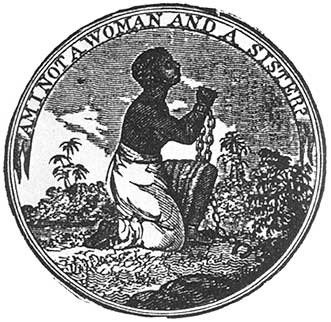 Abolitionism was a movement to end slavery, whether formal or informal.  In Western Europe and the Americas, abolitionism was a historical movement to end the African slave trade and set slaves free.
The Four Noble Truths, the Eightfold Path, and the Wheel of the Law are identified with
			a.  Dravidian religion				b.  Jainism
	c.  Buddhism				
d.  Hinduism
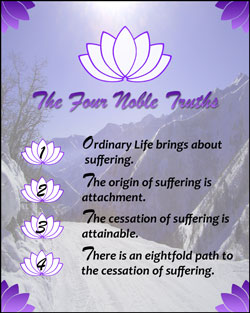 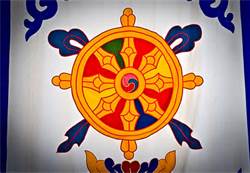 The Great Depression was caused by  
a.  hyperinflation in Germany due to the Treaty of Versailles				
b.  global tariff’s designed to promote domestic industries and limit foreign competition 
c.  overproduction and irresponsible lending by banks	
d.  the Stock Market crash of 1929	
e.  all of the above
On this map, where would you place:
Upper Egypt 
Sumer 
Sparta 
the Hellespont  
 Lower Egypt
 Persia
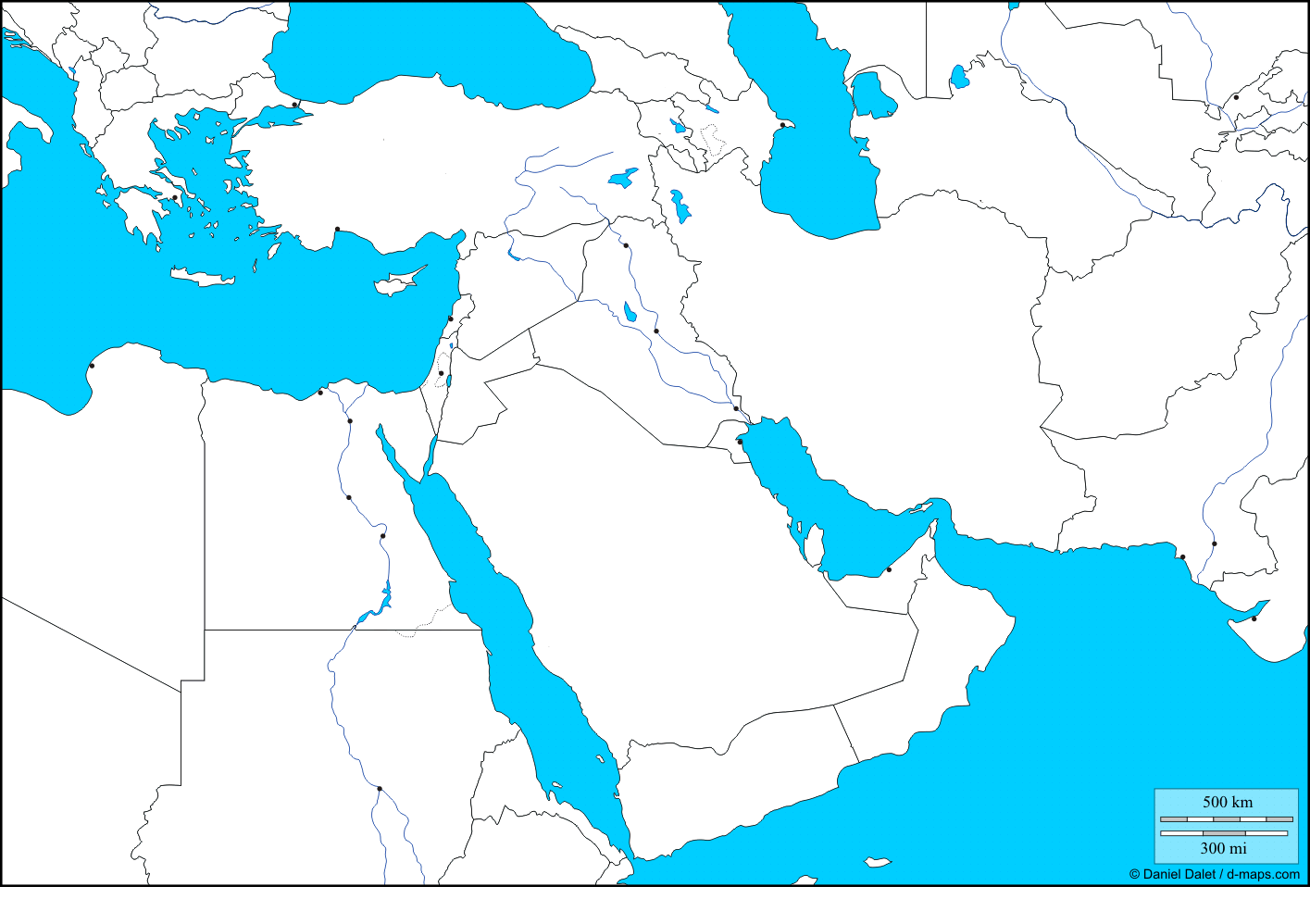 4
3
2
6
5
1
What does this picture show?
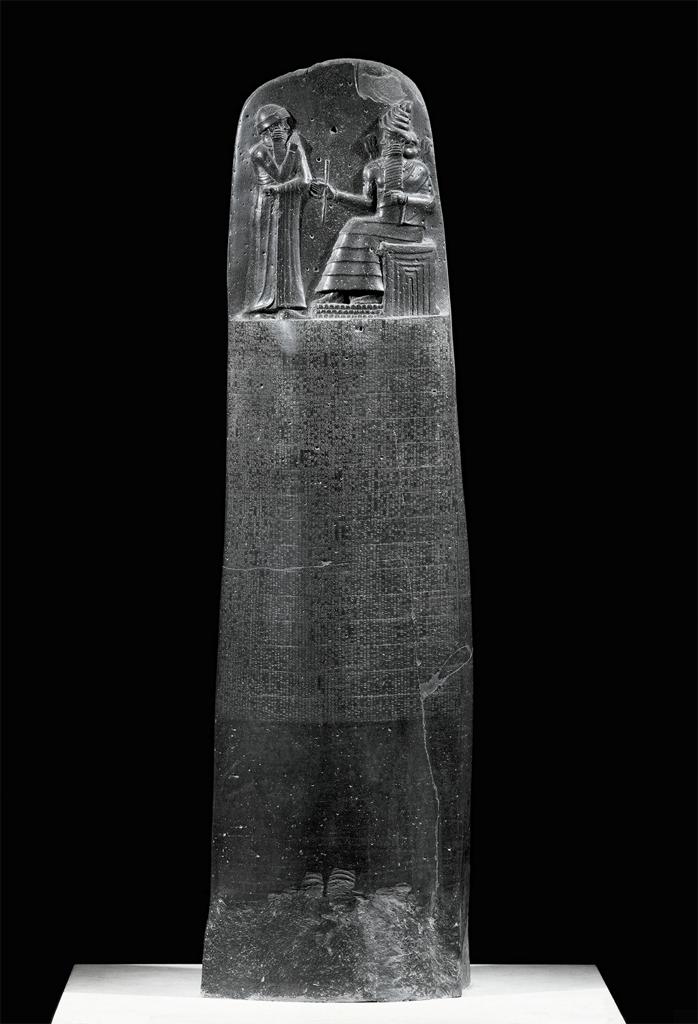 The Code of Hammurabi is a well-preserved Babylonian law code, dating back to about 1772 BC.  
The Babylonian king, Hammurabi, enacted the code, and partial  copies exist on a human-sized stone stele and various clay tablets.  
The Code consists of 282 laws, with scaled punishments, adjusting "an eye for an eye, a tooth for a tooth" as graded depending on social status, of slave versus free man.
Nearly one-half of the Code deals with matters of contract, establishing for example the wages to be paid to an ox driver or a surgeon. A third of the code addresses issues concerning household and family relationships such as inheritance, divorce, paternity and sexual behavior. A handful of provisions address issues related to military service.
One nearly complete example of the Code survives today, on a diorite stele in the shape of a huge index finger, 7.4 ft tall. The Code is inscribed in the Akkadian language, using cuneiform script carved into the stele.
What does it mean to be “Hellenized”? 	
to be conquered by Greek forces		
to form an alliance with a Greek power
to go to war against the Persians		
to be powerfully influenced by Greek culture.
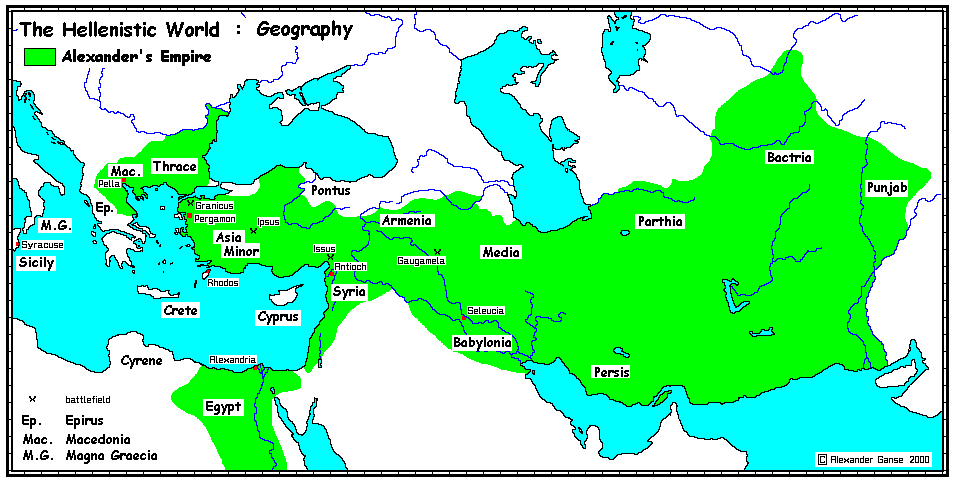 Which of the following illustrates a similarity between World War I and World War II?
	a.  Military alliances played an important role in both wars.				
	b.  Both wars began due to an assassination and various underlying causes.
	c.  America immediately sided against the Germans in both wars. 
	d.  Both wars ended in foreign occupation of Germany and the rise of fascist leaders.
Match the place or region with the civilization or event.
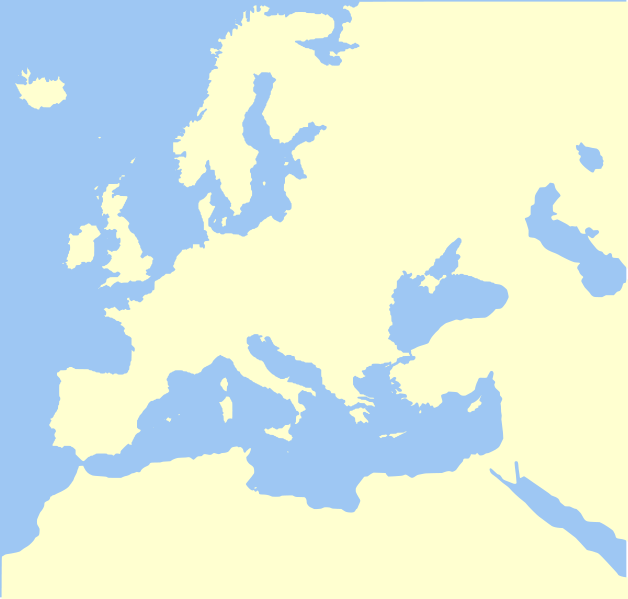 Vikings
Constantinople
Rome
Greece
Kingdom of Israel
1
2
3
4
5
Benito Mussolini, Adolf Hitler, and Francisco Franco are all examples of 
Fascist, totalitarian rulers
Socialist dictators
Democratically elected populists
Absolute monarchs
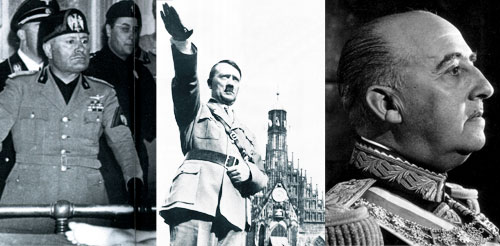 Which of the following did NOT play an important role in starting World War I?
a. Competitive notions created by European 	imperialism caused tensions between rival 	nations.
b. The German invasion of Poland in 1939.
c. Rampant militarism throughout Europe and 	rising nationalist fervor.
d. The assassination of Austro-Hungarian 	Archduke Franz Ferdinand.
In medieval Germanic law, the amount of money paid by a criminal to the family of the person 	he had killed or injured is:  
wergild				
ordeal
stipend				
dominus 
tribute
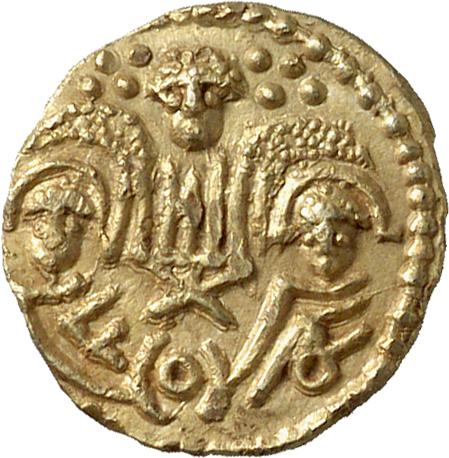 The Frankish kingdom was established by ________________, a strong military leader who around 500 became the first Germanic ruler to convert to ________________.
Charlemagne, Christianity		
Clovis, Christianity
Pepin, Islam
Clovis, Islam
Beowulf, Paganism
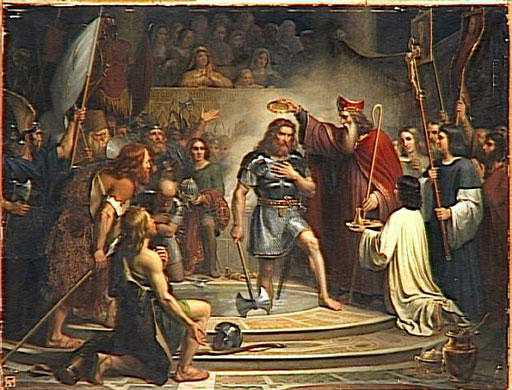 The Baptism of Clovis I, King of the Franks by St. Remigius
_________________ founded an order of monasticism.
St. Benedict
Charles the Great
Emperor Alexius I
St. Francis of Assisi
St. Ignatius of Loyola
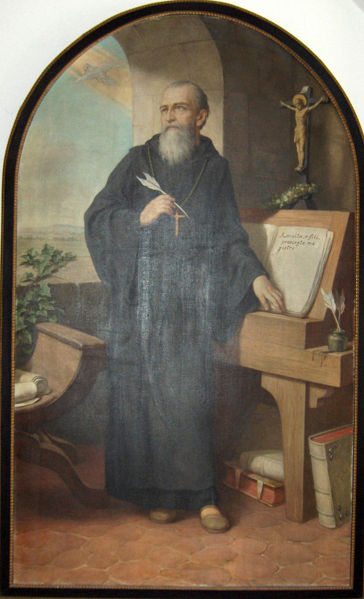 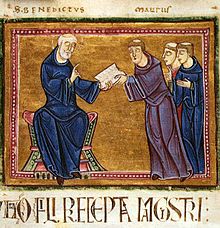 ___________, the famous author of Common Sense, effectively used ______________ to persuade American 	colonists to continue their fight against the British crown.  
	a. Alexander Hamilton, patriotism		b. Karl Marx, Utopian Socialism 
	c. James Watt, positivism				d. Thomas Paine, rhetoric
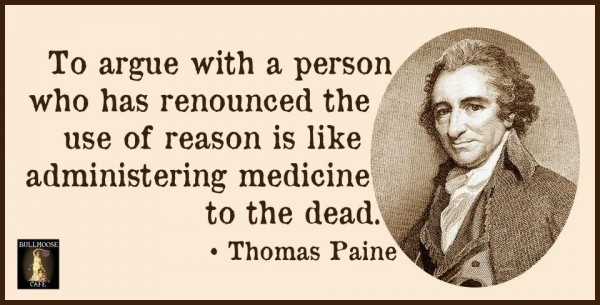 In this Neolithic farming town, residents entered their homes by climbing down ladders through a hole in the roof.  
		a.  Gobekli Tepe		c.  Jericho
		b.  Uruk			d.  Catal Huyuk
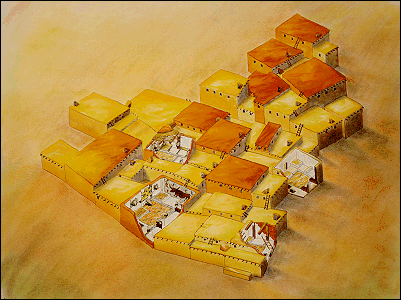 Which event weakened the Greek city-states, paving the way for the conquest of Philip of Macedonia? 	
		a.  the Peloponnesian War			b.  the Persian Wars
		c.  the Punic Wars 				d.  the Mycenaean invasion of Crete
		e.  formation of the Delian League
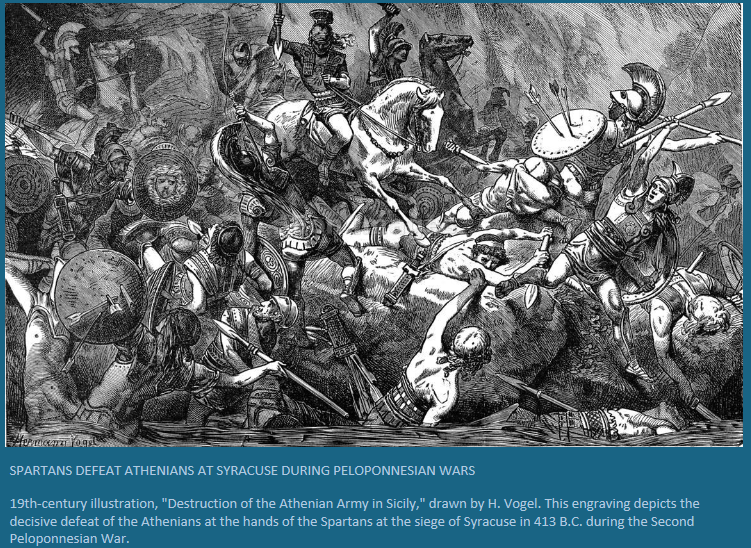 Which of the following statements regarding the tenets (beliefs) of Islam is accurate?
a.  Muslims believe Muhammad was the divine son of Allah.
b.  Muslims worship one god whose name is Allah.
c.  Pilgrimage to Mecca commemorates the birth of Muhammad.
d.  The Quran is meant to supplement Jewish and Christian scripture.
e.  Friday is an obligatory day of rest for Muslims.
The cities of northern Italy saw their trade expand in the 13th century and enjoyed a virtual European monopoly on  Eastern goods such as silk and spices.  What ended that monopoly?
a. the invasion of the Mongols
b. development of an alternate trade route through Kievan Russia
c. the Portuguese maritime route to India around the horn of Africa 
d. invention of the camel saddle which open up desert trade routes 
e. Spanish discovery of the New World which brought spices & silk from the west to Europe
What important contribution did Nicholas Copernicus make to world history?
	a.  Copernicus, a Russian merchant, was the first member of the bourgeoisie 
	b.  Copernicus founded a school of navigation and developed the caravel, a new type of sailing ship
	c.  Copernicus outlined the concept of the heliocentric universe, crushing popular beliefs that had existed for thousands of years.
	d.  Copernicus opened the world’s first shopping mall – Copernicus World – in Warsaw, Poland.
	e.  Copernicus was the founder of the Club of Rome, a precursor of the European Union.
“For the sake of the preservation of this entire creation, Purusha, the exceedingly resplendent one, assigned separate duties to the classes which had sprung from his mouth, arms, thighs, and feet.”
				--  Code of Manu, circa 300 B.C.E.

The passage above most reflects which of the following cultural traditions?

(A) The concept of caste in the Vedic religions
(B) The Daoist emphasis on the balance between humans and nature
(C) Buddha’s teaching about the search for enlightenment
(D) Confucius’ teaching on social harmony
The correct answer is A. The passage reflects support for a strictly hierarchical society with separate tasks for each group, whose place in society was determined at birth. These ideas are closest to the Vedic religions of India.
Which of the following accurately describes the Mongol Empire’s role in facilitating trans-Eurasian trade?

(A) It imposed Mongol religious beliefs and practices on conquered peoples.
(B) It reestablished the Silk Roads between East Asia and Europe.
(C) It created a self-contained economic system by banning non-Mongol merchants from its territories.
(D) It developed a sophisticated bureaucracy staffed by talented Mongols.
The correct answer is B. The Mongol Empire was able to ensure a measure of peace and stability along the Silk Roads through its political control of the surrounding regions.  This contributed to an increase in trade across Eurasia.
“What is recorded in the Buddhist scriptures is analogous to the teachings contained in the scripture of Laozi [the founder of Daoism] in China, and it is actually believed that Laozi, after having gone to India, instructed the barbarians and became the Buddha.”
			--- Yu Huan, Chinese historian, circa 250 C.E.

In the fictionalized account of the origins of Buddhism outlined in the passage above, Yu Huan’s purpose was most likely to
(A) make it easier for his Buddhist readers to convert to Daoism
(B) hint at the existence of an alternate set of Buddhist scriptures that were different from the officially accepted ones
(C) demonstrate the extent of missionary and trade links between China and India
(D) assert the superiority of Chinese culture over non-Chinese cultures
The correct answer is D. Yu Huan’s account privileges Chinese over Indian culture
by incorrectly claiming that Buddhism was introduced into India from China.
Choice A may be true, but it is an unintended consequence of the account and is
therefore incorrect.
Which of the following statements best represents a nationalistic interpretation of the collapse of the Ottoman and Russian empires during and immediately after the First World War?

(A) Military weakness and political instability were the primary reasons for the collapse of these empires.
(B) The growing demands of various ethnic groups within these multiethnic empires were the primary reasons for the collapse.
(C) The slow pace of industrialization in these empires left them unable to compete militarily and politically with more developed countries.
(D) Religious differences between the Russian Empire and the Ottoman Empire led to their final collapse.
The correct answer is B. The historical interpretation described in choice B
suggests that the demand for political autonomy by various ethnic groups within
each multiethnic empire led to their collapse. Within the Russian and Ottoman
empires, the majority ethnic groups had tried to achieve greater political unity
by imposing their language and culture on other groups, which in turn had
led to greater nationalist tensions. This interpretation emphasizes the role of
nationalism, unlike the other choices.
The United States Declaration of Independence and the French Declaration of the Rights of Man and Citizen reflect a shared concern for

(A) physical elimination of the ruling class
(B) confiscation of church property
(C) protection of private property
(D) preservation of the monarchy
The correct answer is C.  Both documents were heavily influenced by the writings of enlightenment thinker John Locke, who argued that natural law entitled people to the rights of life, liberty and property. The concerns mentioned in choices A and B occurred during the French Revolution but not the American Revolution, and choice D is antithetical to both documents’ objectives.
A historian researching the effects of Christian missionaries’ activities on local social structures in late-nineteenth-century Africa would probably find which of the following sources most useful?

(A) African accounts of converting to Christianity
(B) Fundraising speeches given in Europe by supporters of missionary efforts
(C) Data on the number of missionaries going to Africa
(D) Recruitment advertisements for missionaries in church newsletters in Europe
The correct answer is A. Among the types of sources listed in the answer choices, accounts by African converts to Christianity would provide the best insight into the features of African society that might be altered as a consequence of adopting new religious practices. The other choices provide evidence about the recruitment and funding of missionaries but not about their effects on African social structures.
AP World History Test
For those of you who worked hard throughout the semester, in class and on your own time, and mastered the AP World History test, your hard work is worth …
3 Credit Hours of Social Science course work, or 
$626.04 
Based on 2012 in-state tuition rates at U.S.F., Tampa campus.  
Pretty good stuff, aye?